L’ADMINISTRATION DE L’ENSITPRÉSENTE
SMART EXAM:LE CODAGE NUMÉRIQUE DES FEUILLES D’EXAMEN
Chers (es) étudiants (es), au première jour de l’examen vous devez consulter le tableau d’affichage, qui se trouve à l’entrée du bloc A, pour identifier votre salle d’examen ainsi que votre place
Une fois dans la salle d’examen et après que vous avez pris votre place comme est indiqué dans le tableau d’affichage, ne laisser sur votre table que:
Votre carte d’étudiant ou votre carte CIN
Les stylos et crayons (pas de trousse à stylos)
La calculatrice
Il est strictement interdit d’avoir sur votre table:
Le téléphone portable
L’ordinateur portable
Une montre intelligente
LES FEUILLES D’EXAMEN A  CODAGE NUMÉRIQUE
LA 1ère FEUILLE D’EXAMEN (DITE PRINCIPALE) EST:
Dès que l’enseignante ou l’enseignant vous donne la liste d’émargement. Vous devez :
a- détacher le 1er code de la feuille d’émargement devant votre nom
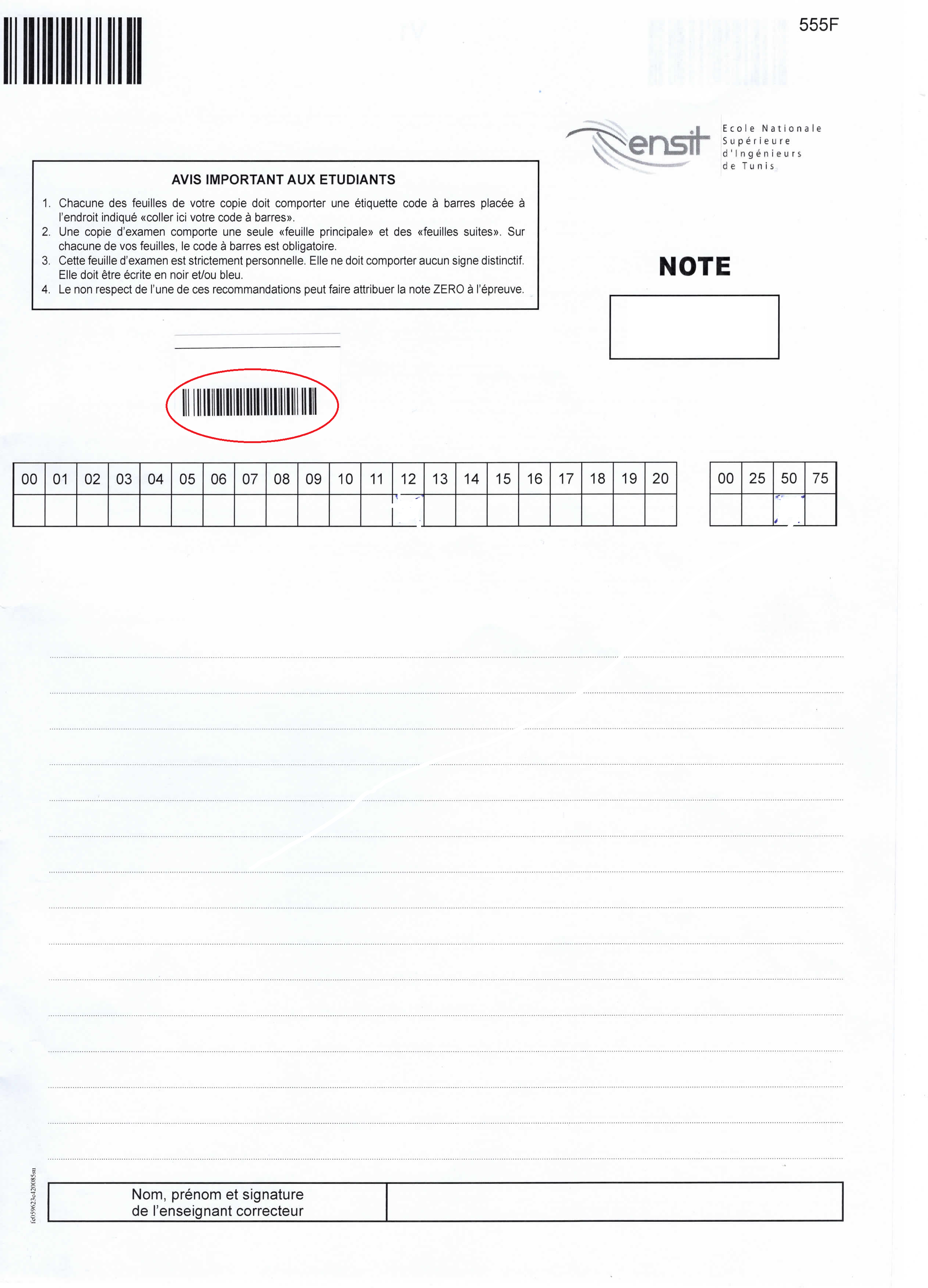 b- coller le code à la case réservée dans la feuille principale d’examen
c- signer sur la feuille d’émargement où il y a votre nom & prénom case « E»
Si vous avez besoin d’une feuille supplémentaire, l’enseignante ou l’enseignant vous donnera une feuille où est écrit « suite »
a- détacher le 2ème code de la feuille d’émargement où se trouve votre nom et prénom
b- coller le code à la case réservée dans la feuille suite d’examen
Si vous avez besoin d’une troisième, l’enseignante ou l’enseignant vous donnera la feuille « suite »
a- détacher le 3ème code de la feuille d’émargement où se trouve votre nom et prénom
b- coller le code à la case réservée dans la feuille suite d’examen que vous venez de recevoir
Au maximum, chaque étudiant peut avoir une feuille principale d’examen et 3 feuilles « suite »
En résumé
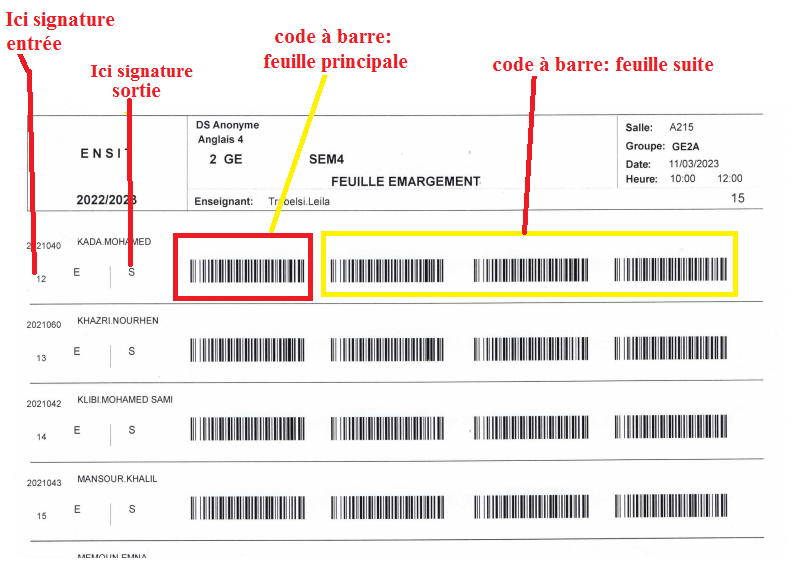 Une fois fini.
a- A remettre l’ensemble des feuilles d’examen sans les agrafées : feuille principale et les feuilles suites
b- Signer sur la feuille d’émargement en dessous de votre nom où est écrit « S »
Vidéo de démonstration